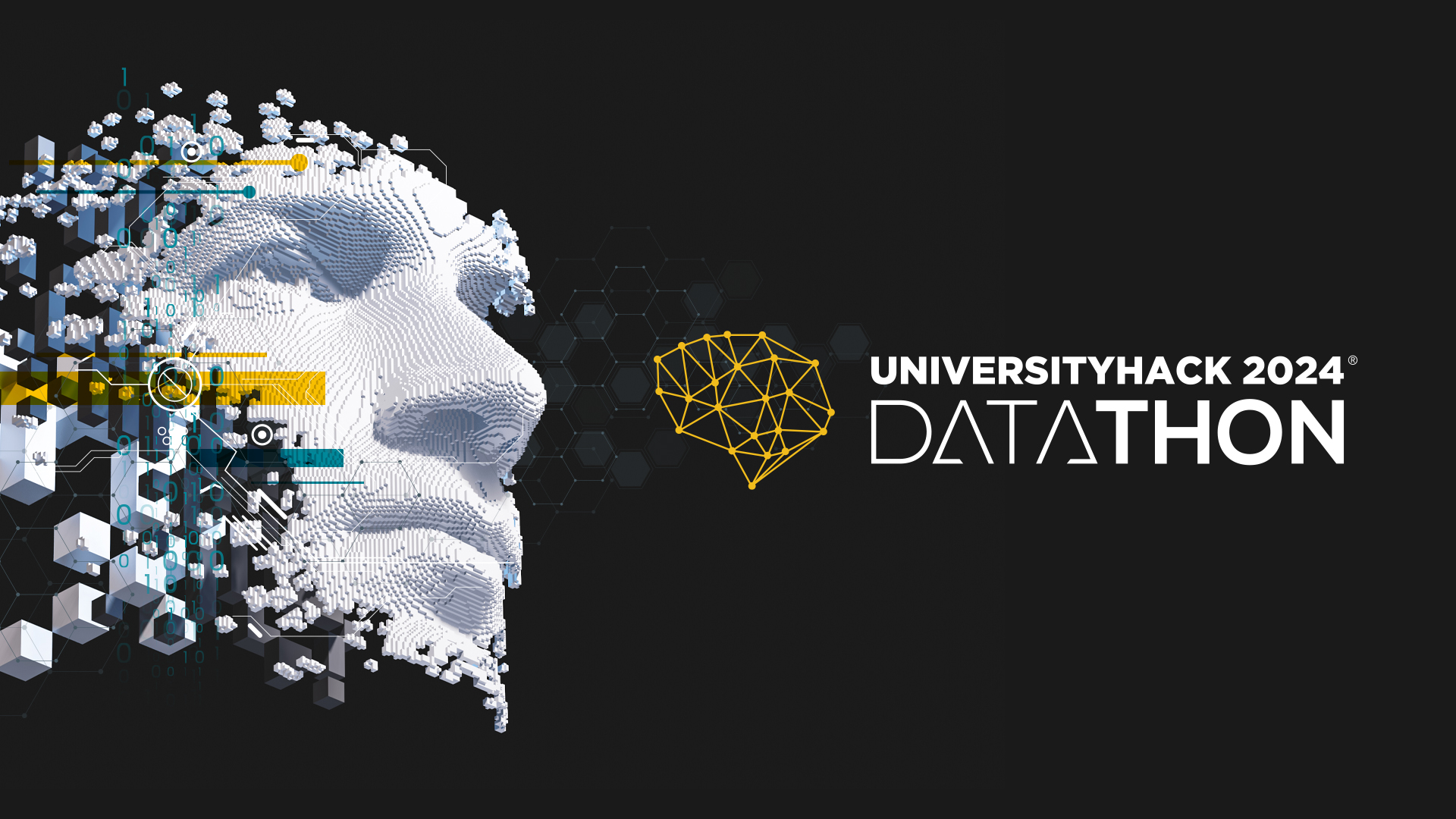 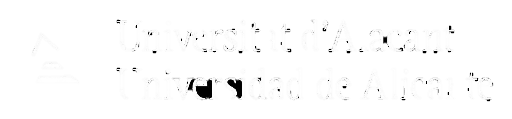 HAL9000
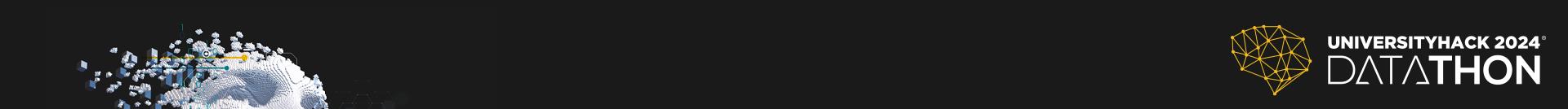 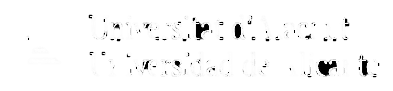 HAL9000
Ahmed Begga Hachlafi
Ingeniero Informático y Científico de Datos
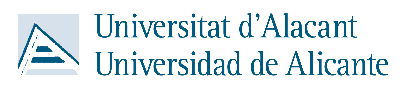 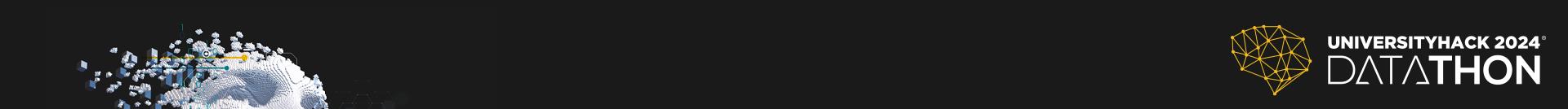 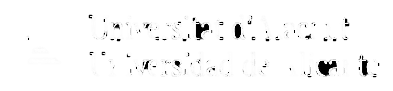 HAL9000
Tabla de Contenidos
1. Tratamiento de los datos
	1.1. Retos
	1.2. Procesamiento de datos 
2. Modelo
	2.1. Arquitectura
	2.2. Explicabilidad
	2.3. Justicia
3. Resultados
4. Sostenibilidad
5. Conclusión
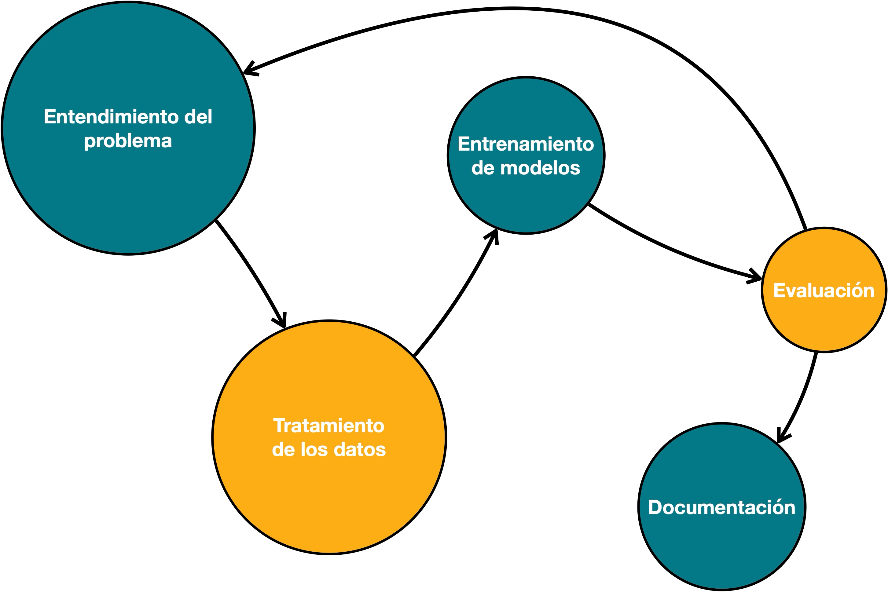 1
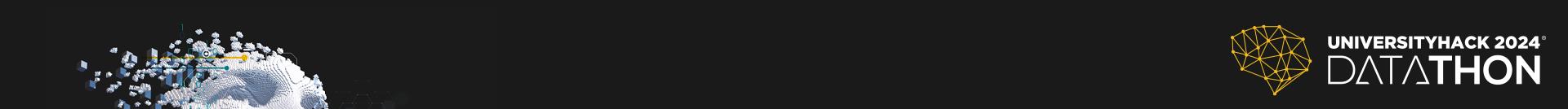 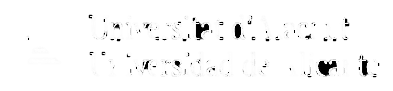 HAL9000
1. Tratamiento de los datos
1.1. Retos
Falta de datos
Heterogeneidad
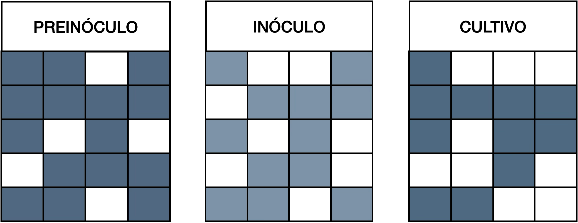 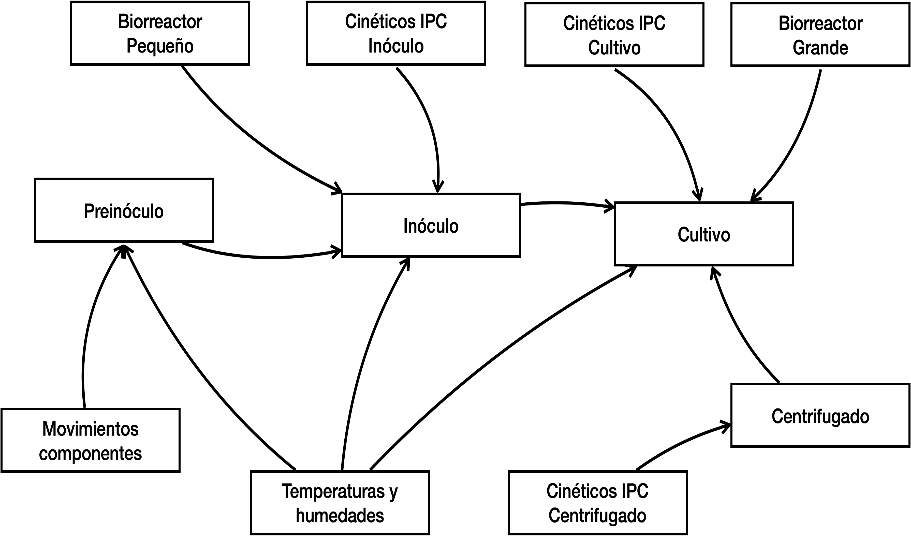 Muestra reducida con alta varianza
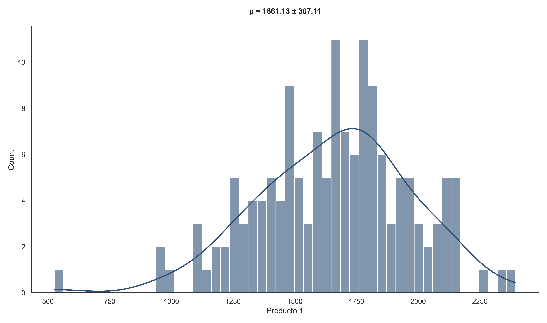 2
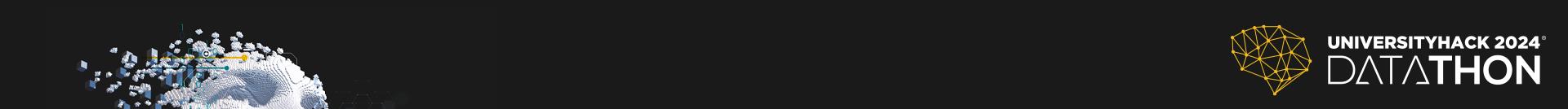 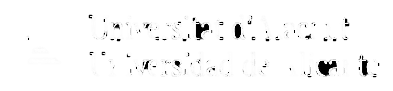 HAL9000
1. Tratamiento de los datos
1.2. Procesamiento de datos
Preinóculo
Inóculo
Cultivos
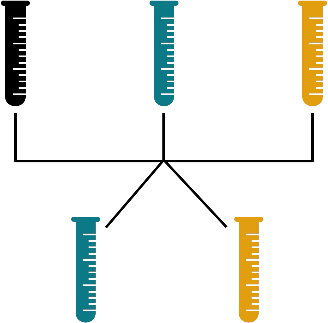 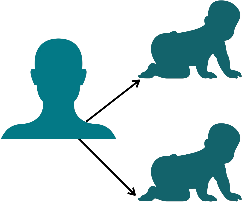 Contínuos con FillForward
Creación de:
Duración Inóculo
3 variables datos contínuos (min, mean, max)
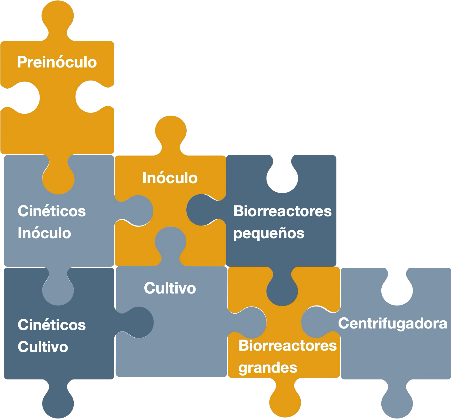 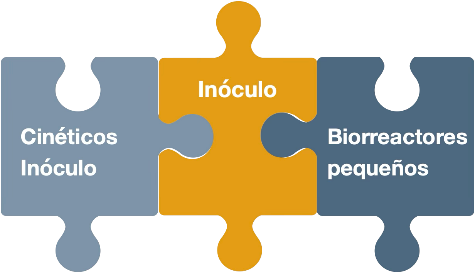 Creación nueva variable Duración Preinóculo
3
[Speaker Notes: 1. Rellenó los valores faltantes con la media y los contínuos con el método FillForward.]
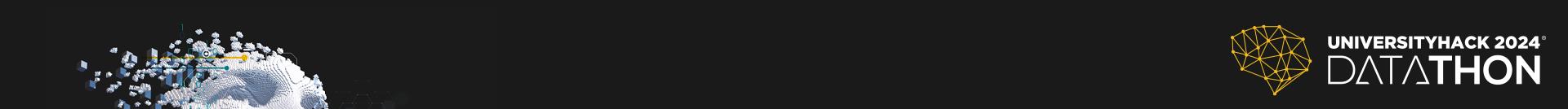 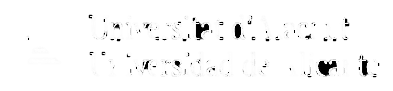 HAL9000
2. Modelos
2.1. Arquitectura
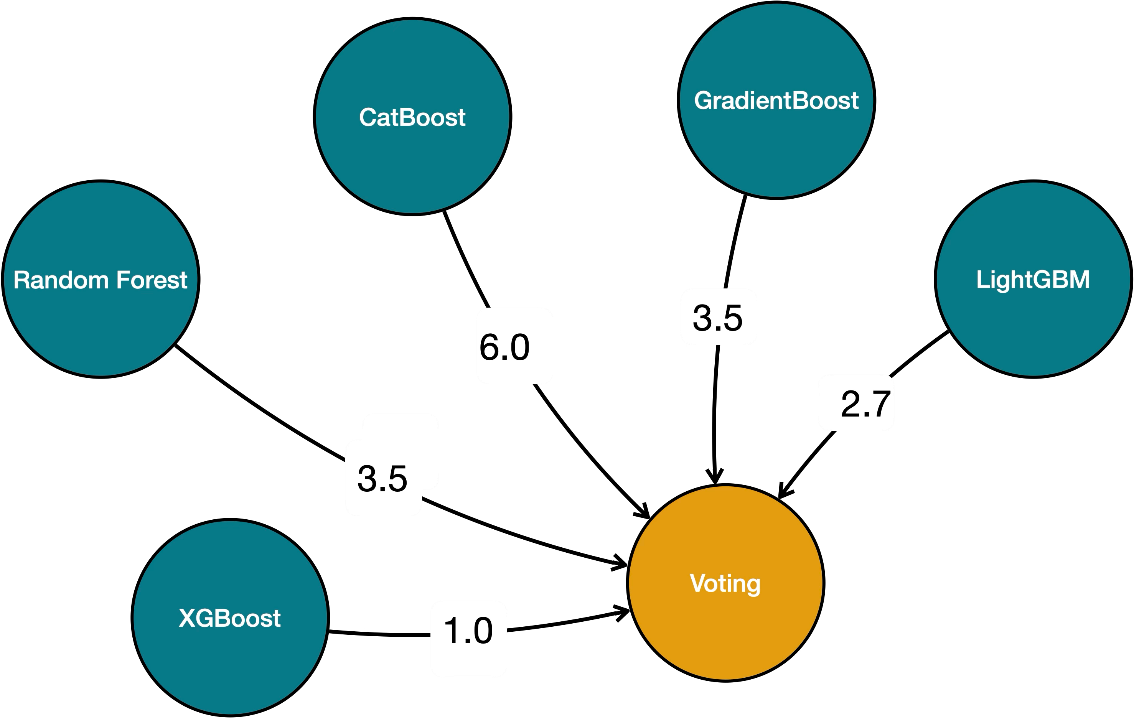 GridSearch
Validación cruzada con 5 particiones
RMSE como métrica principal
Análisis de las variables explicativas
4
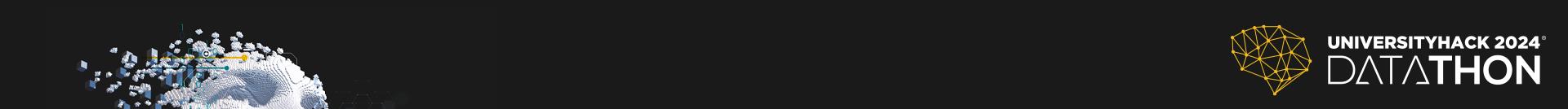 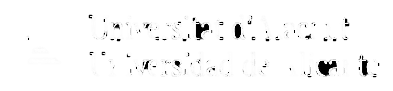 HAL9000
2. Modelos
2.2. Explicabilidad
RandomForestRegressor
CatBoostRegressor
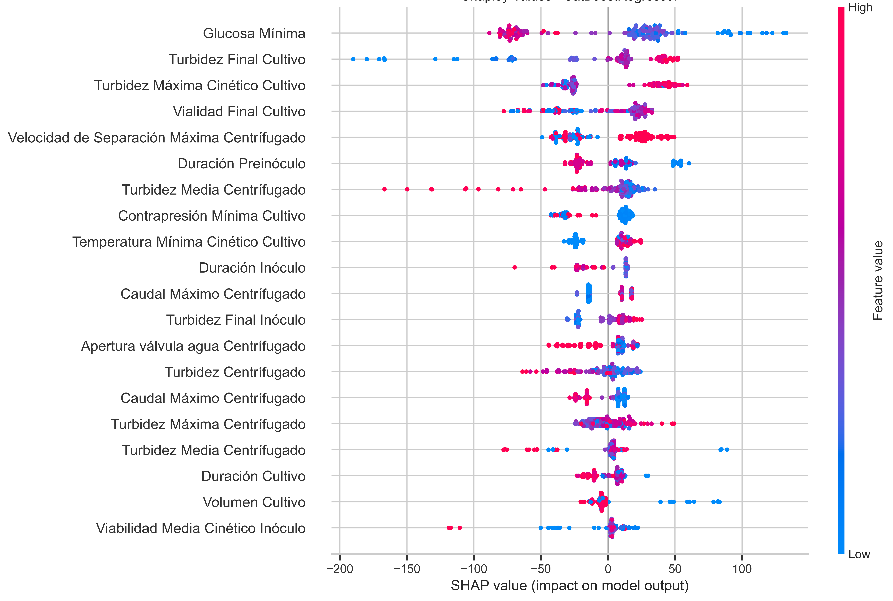 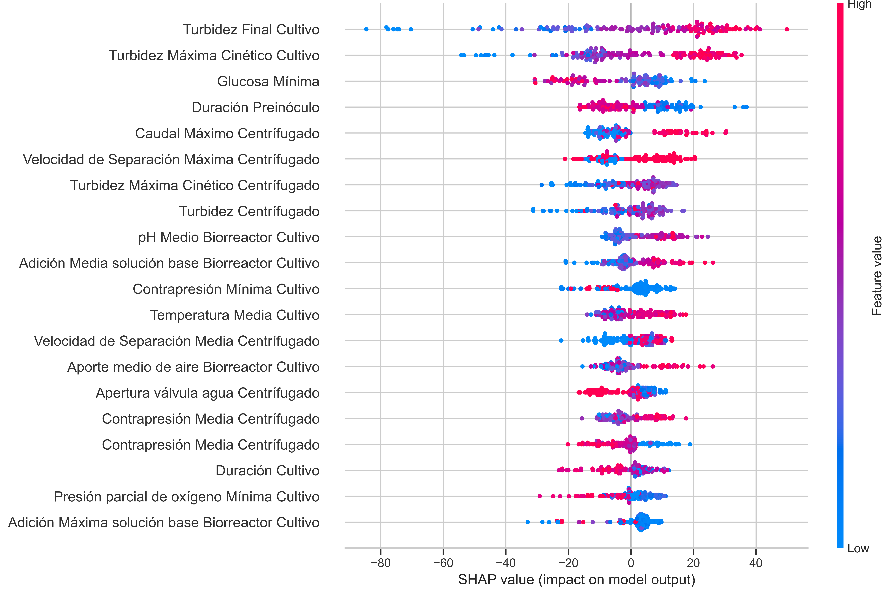 5
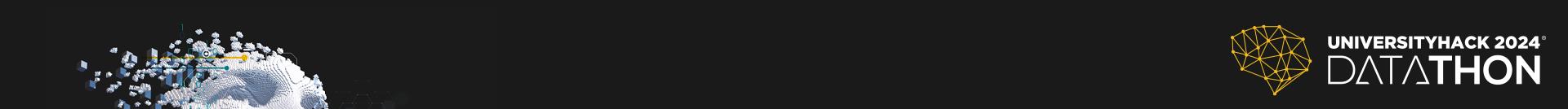 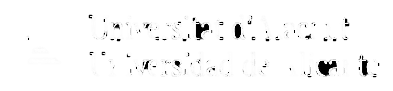 HAL9000
2. Modelos
Selección de modelos:
2.3. Justicia
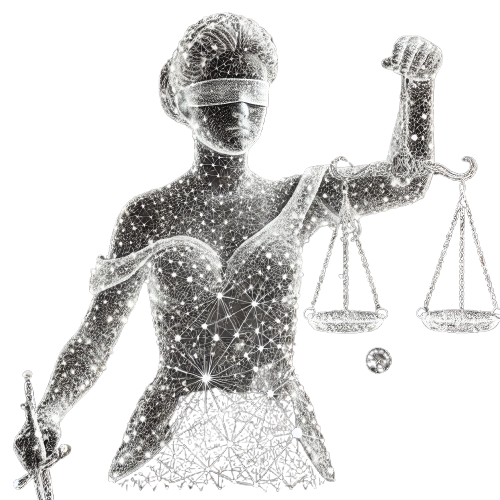 Se priorizan modelos con variables explicativas heterogéneas y buen rendimiento
Estrategia de ensamblado:
Reducción de dependencia excesiva en un único enfoque
Mitigación de sesgos:
El ensemble mitiga sesgos individuales y asegura equidad en predicciones
Consistencia y precisión bajo diversas condiciones
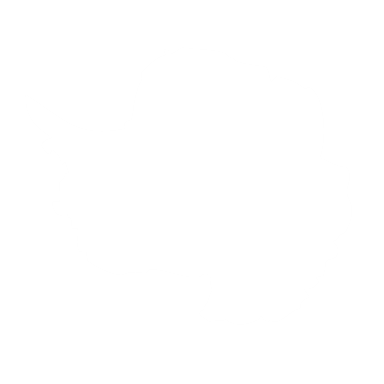 6
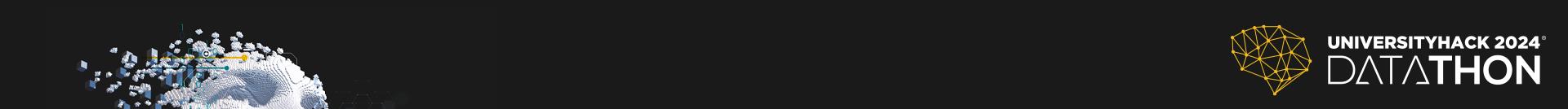 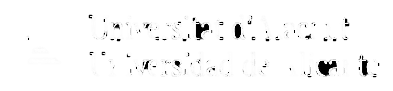 HAL9000
3. Resultados
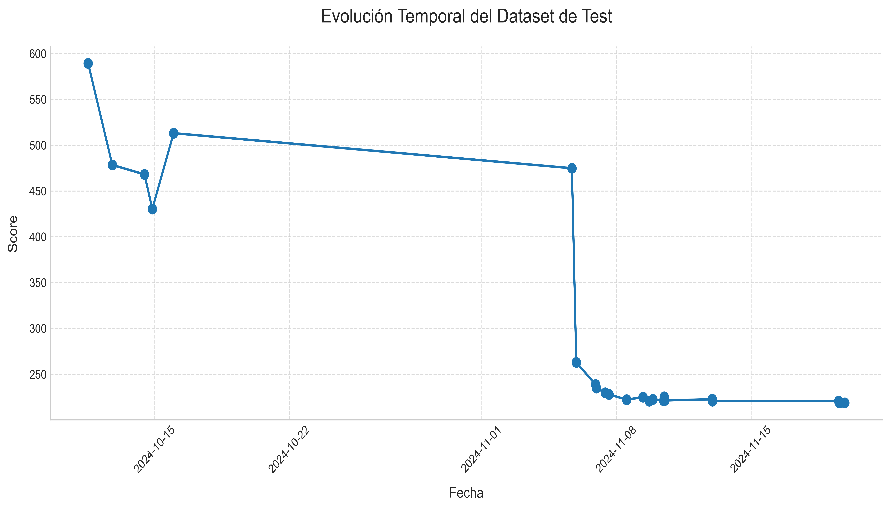 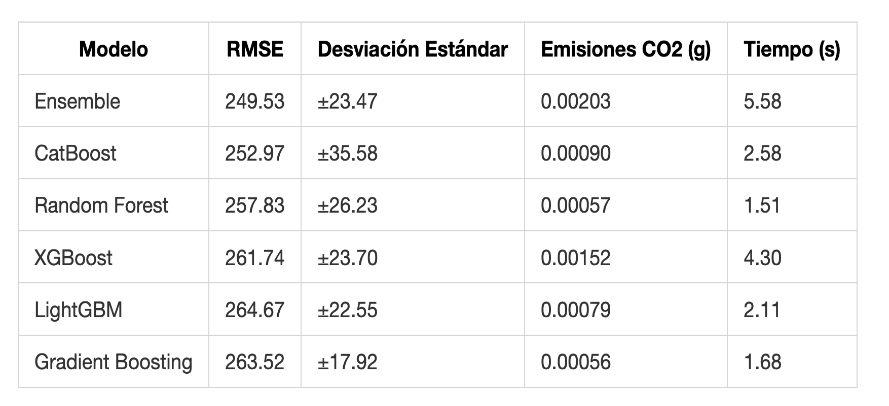 218,75
7
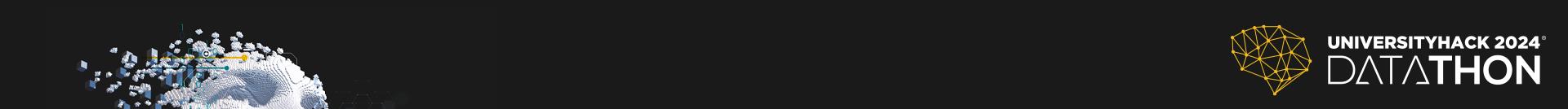 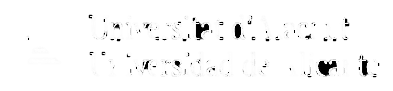 HAL9000
4. Sostenibilidad
Impacto y huella de CO₂
490g de CO₂ = viaje en coche de 2,5km
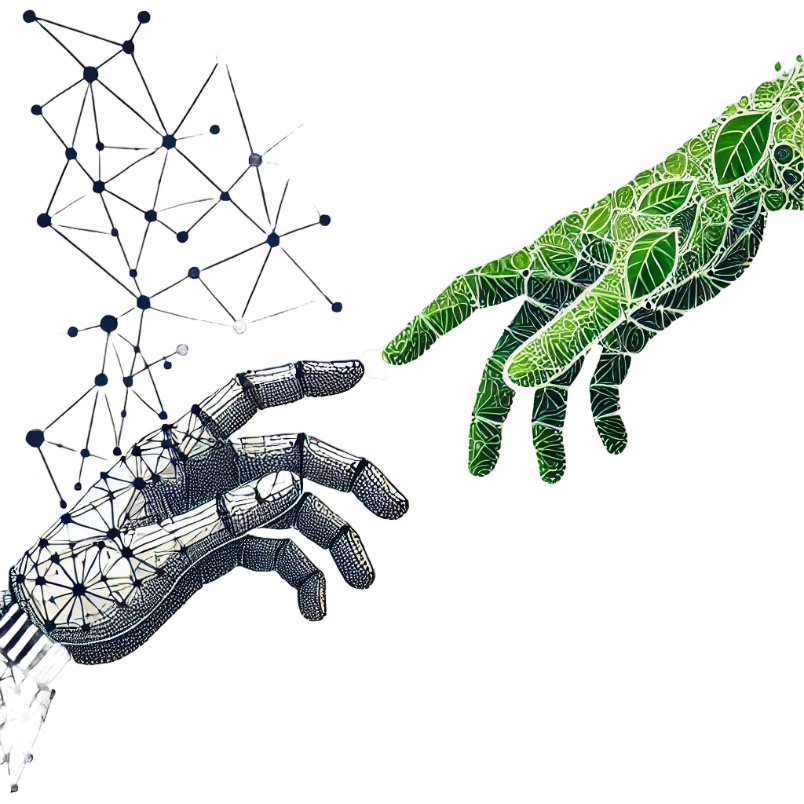 257,43g  experimentos principales
142,86g  validación cruzada
89,71g  ajuste final
Tiempo de computación
18,5 horas totales
8,5h  entrenamiento inicial
6,2h  validación cruzada + ajuste de hiperparámetros
3,8h  ensamblado con pruebas finales
Medidas de optimización ambiental
Paralelización eficiente
Selección preliminar de variables
Emission tracker (CodeCarbon)
8
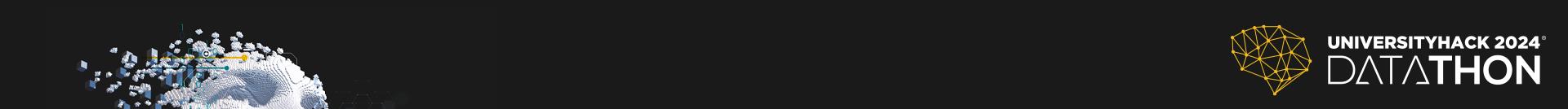 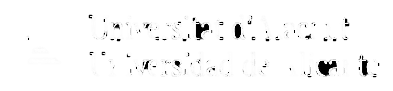 HAL9000
5. Conclusión
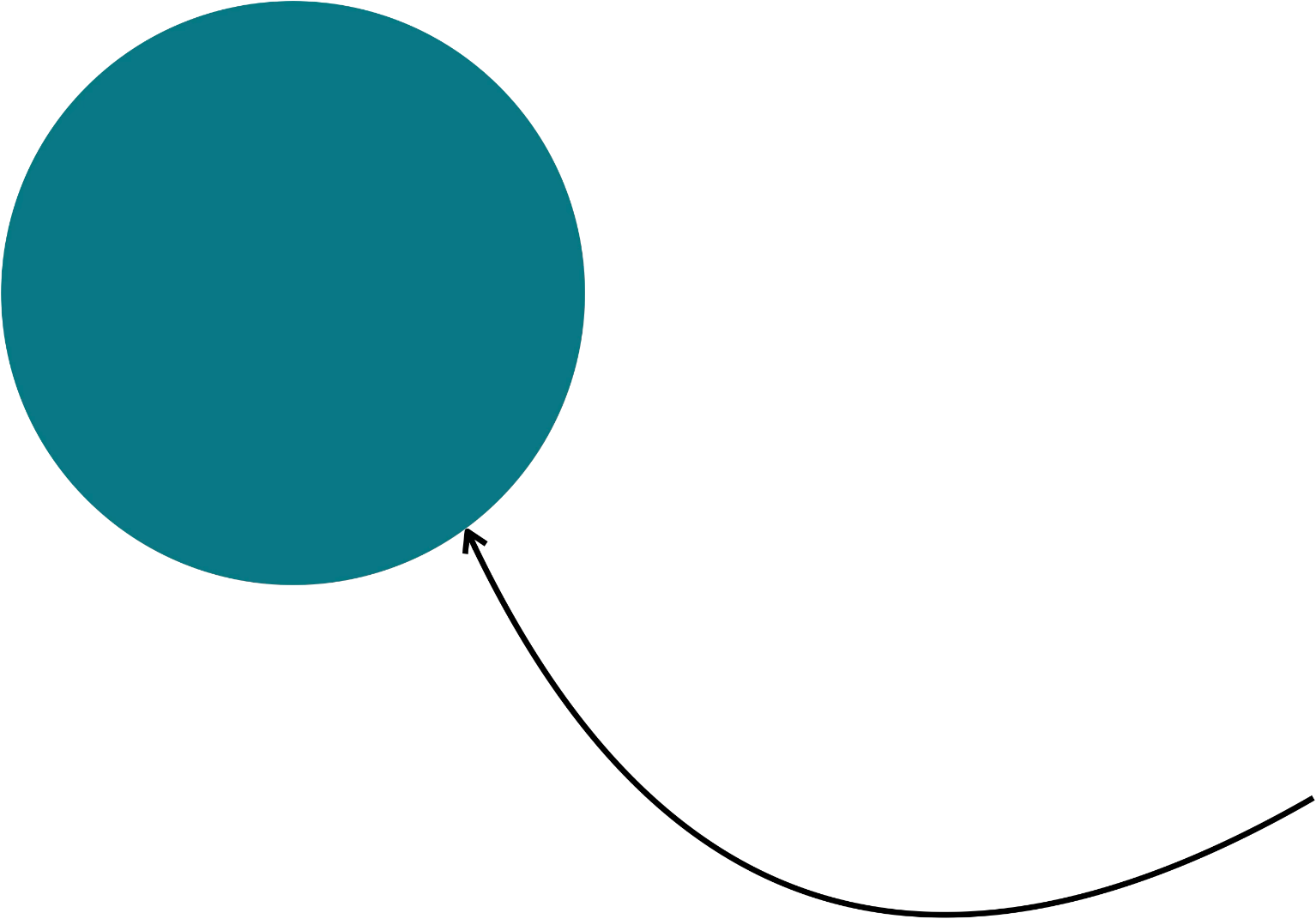 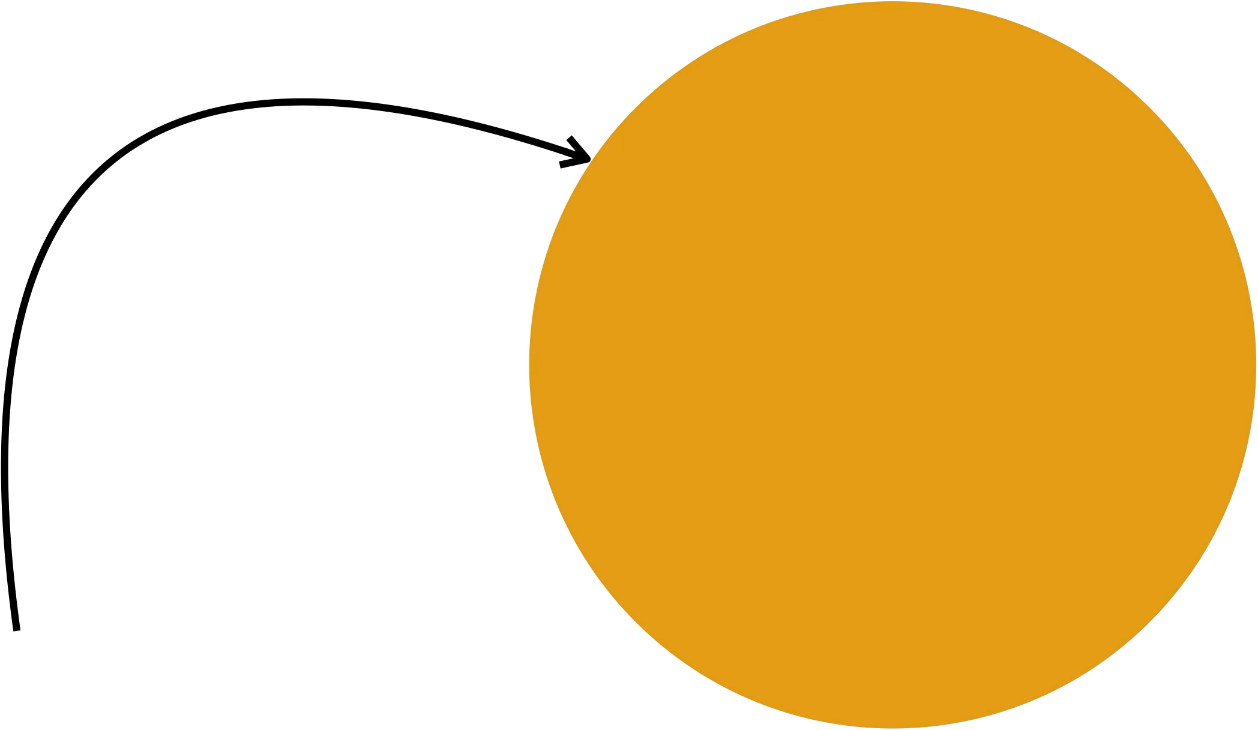 Variables clave identificadas
Solución eficiente y transparente
Ingeniería de datos robusta
Equidad por diseño
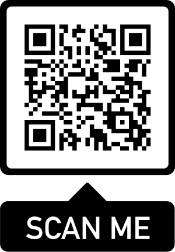 9
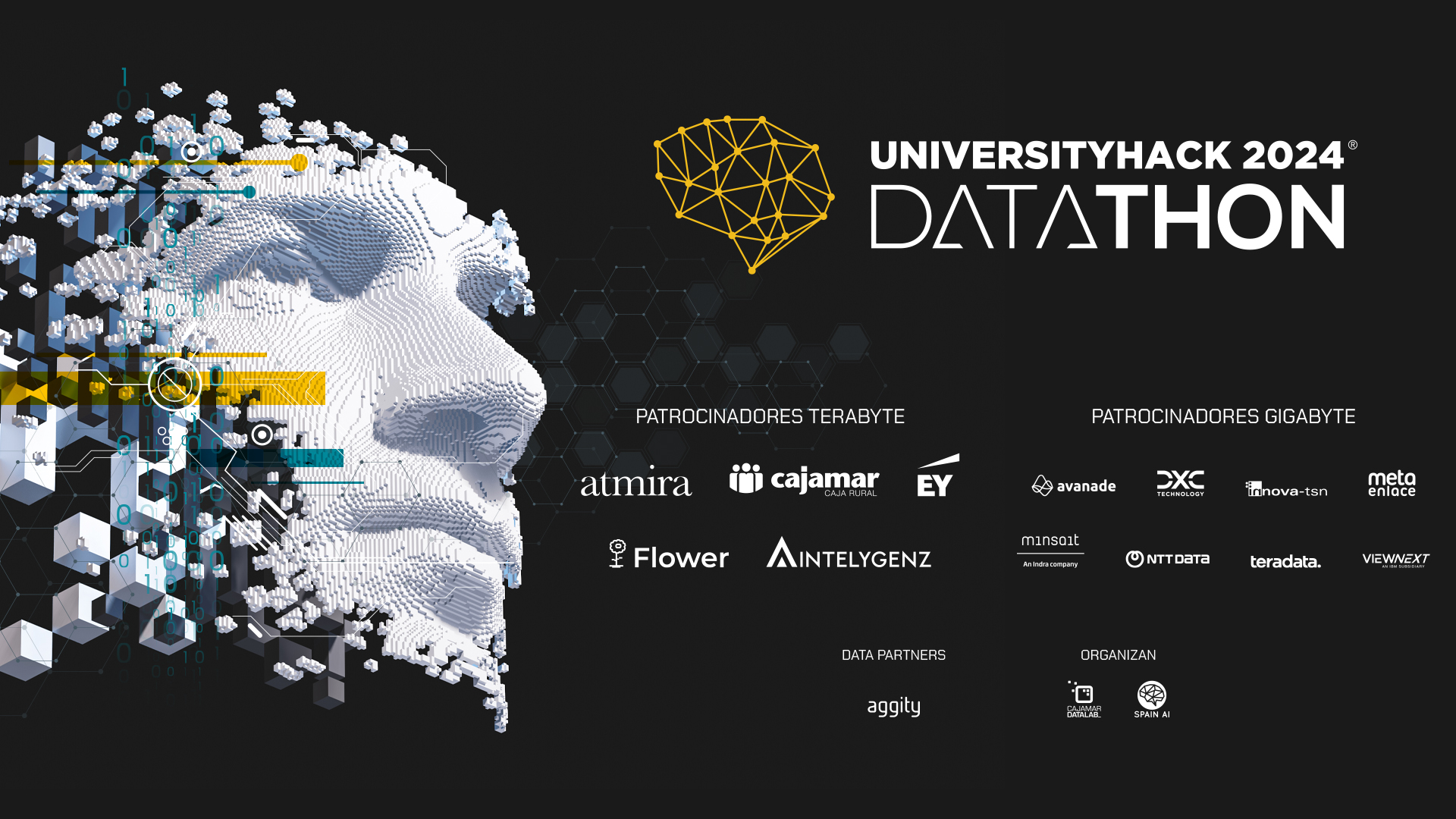 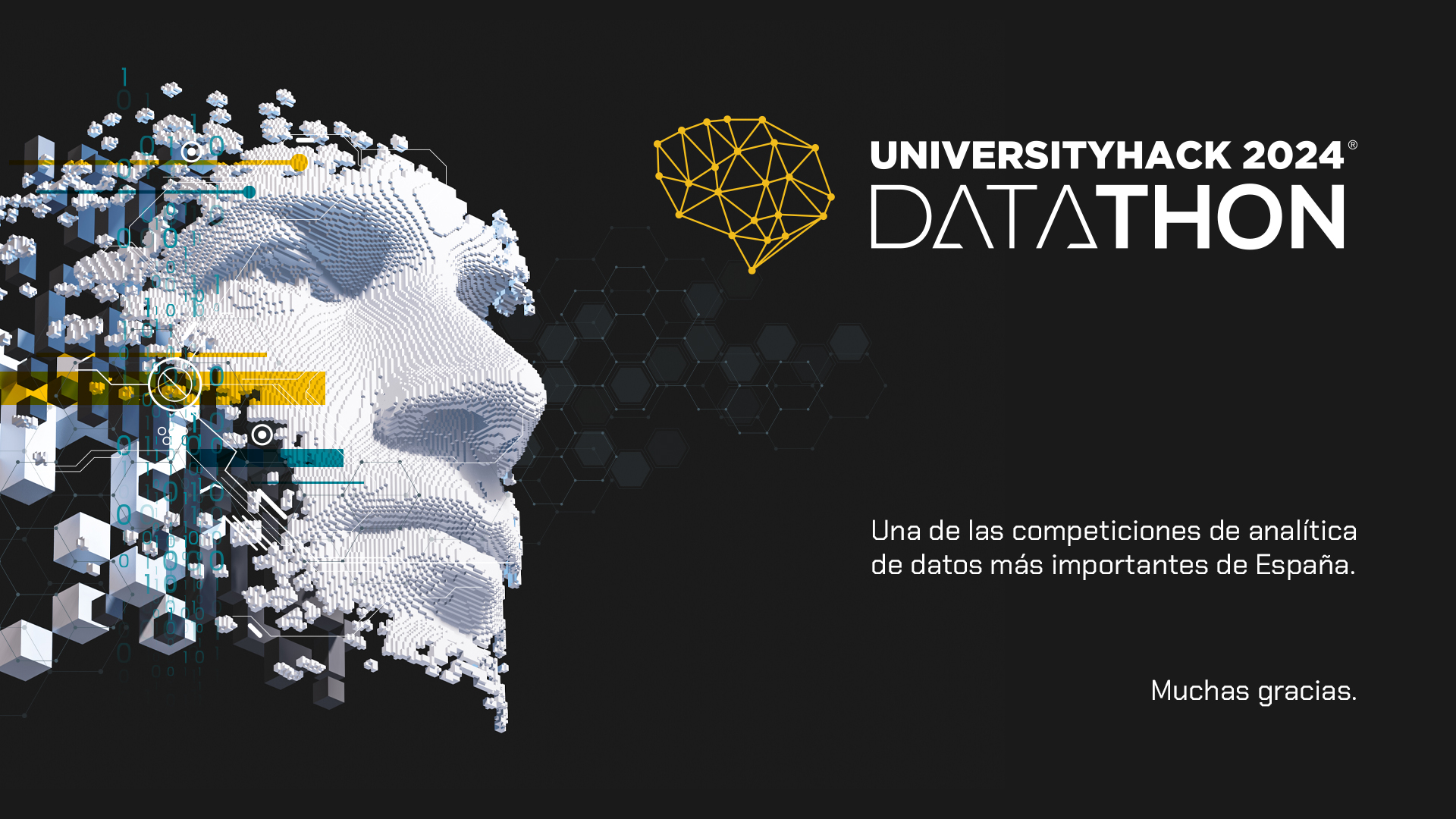 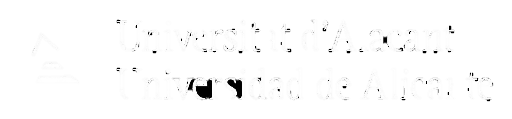 HAL9000